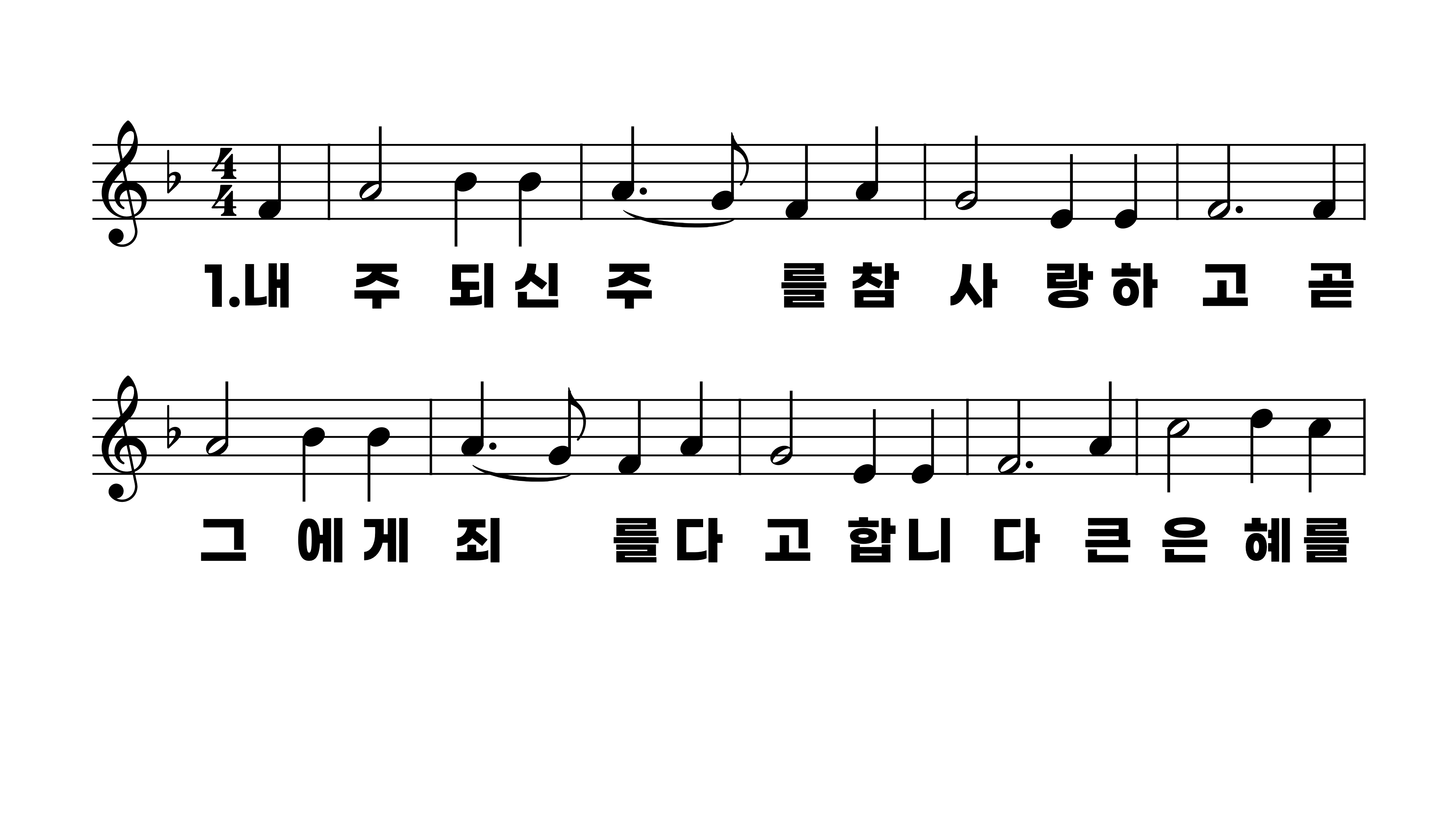 315장 내 주 되신 주를 참 사랑하고
1.내주되신주
2.주날사랑하
3.내평생에힘
4.그영광의나
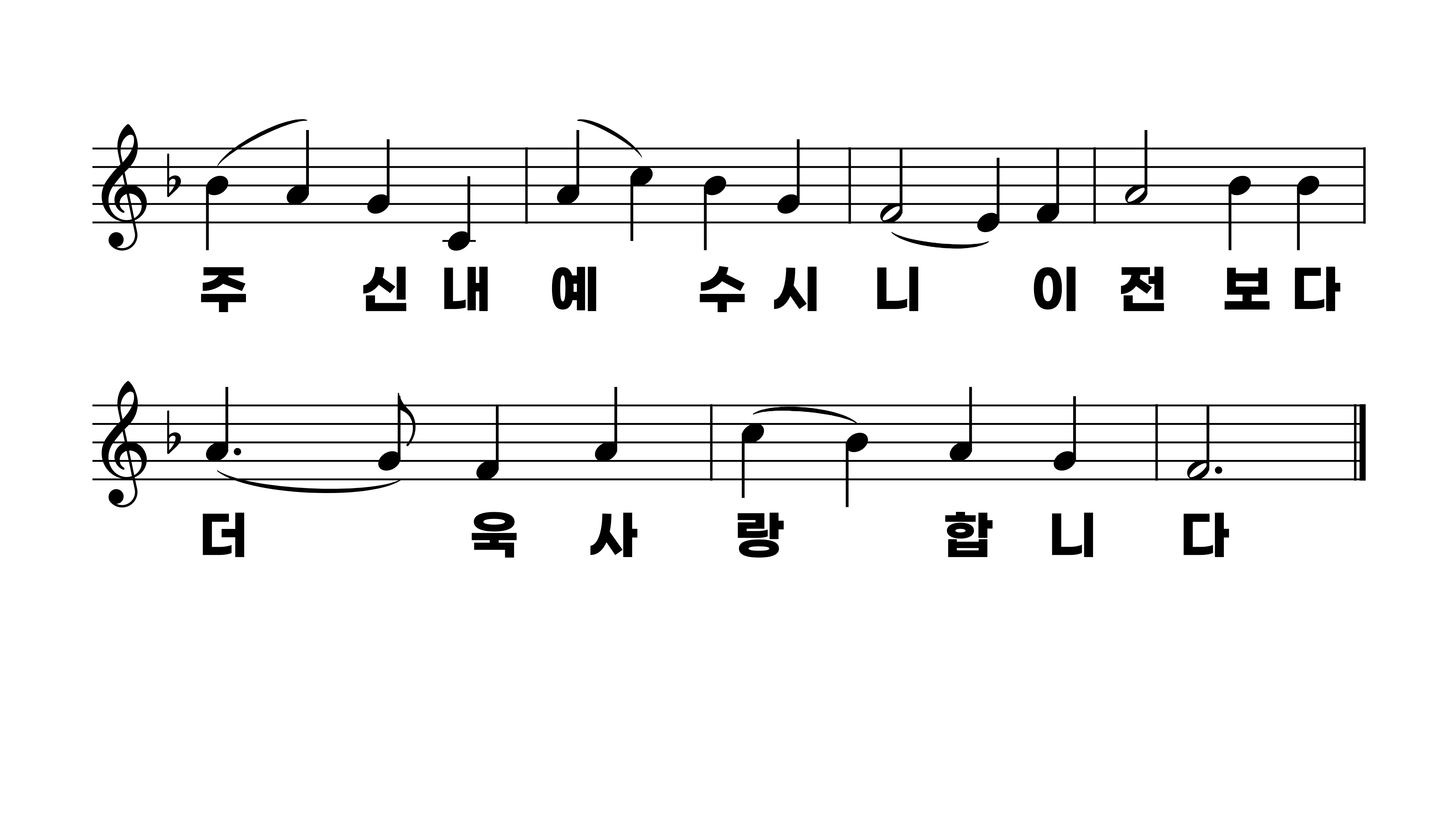 315장 내 주 되신 주를 참 사랑하고
1.내주되신주
2.주날사랑하
3.내평생에힘
4.그영광의나
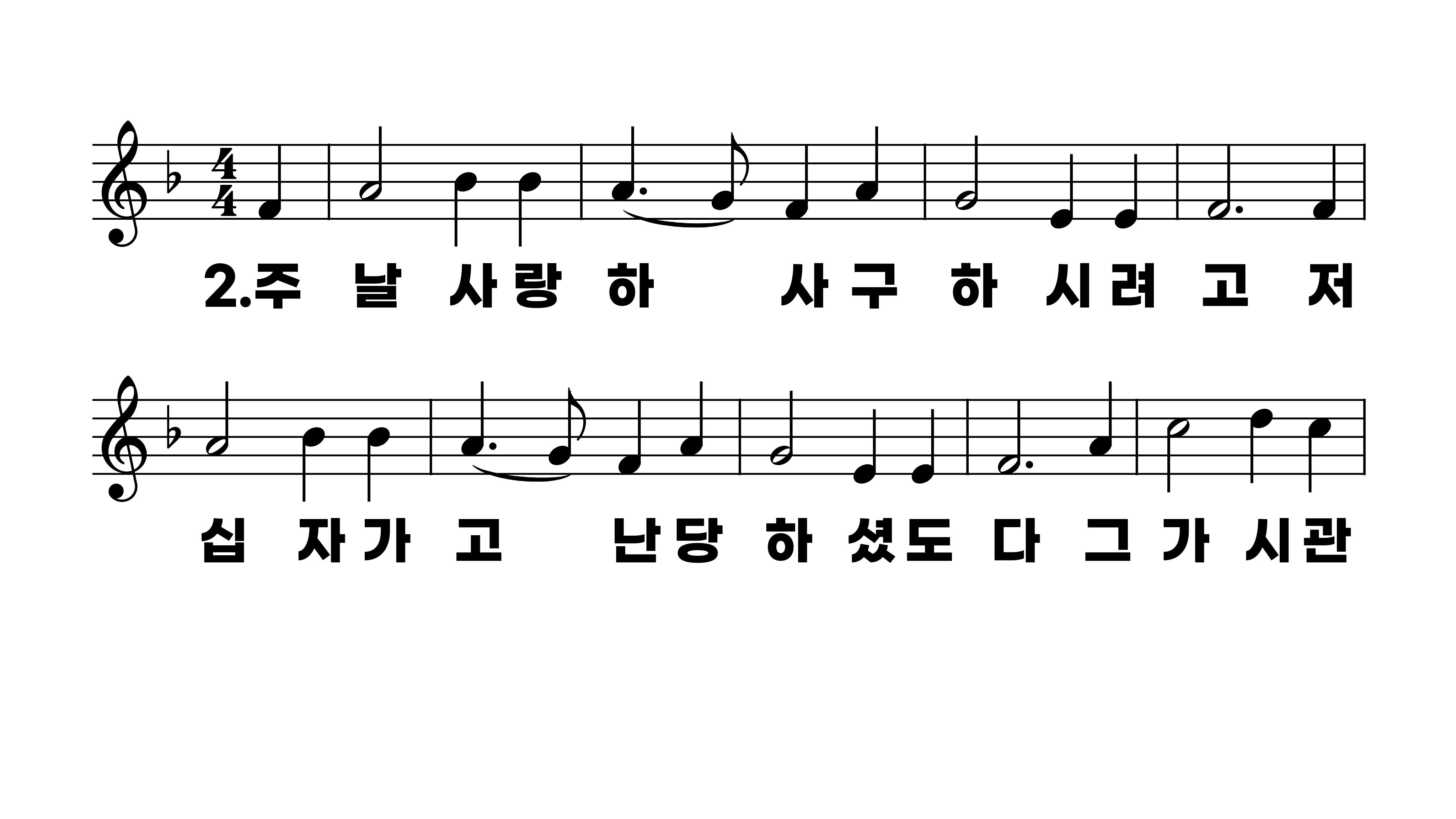 315장 내 주 되신 주를 참 사랑하고
1.내주되신주
2.주날사랑하
3.내평생에힘
4.그영광의나
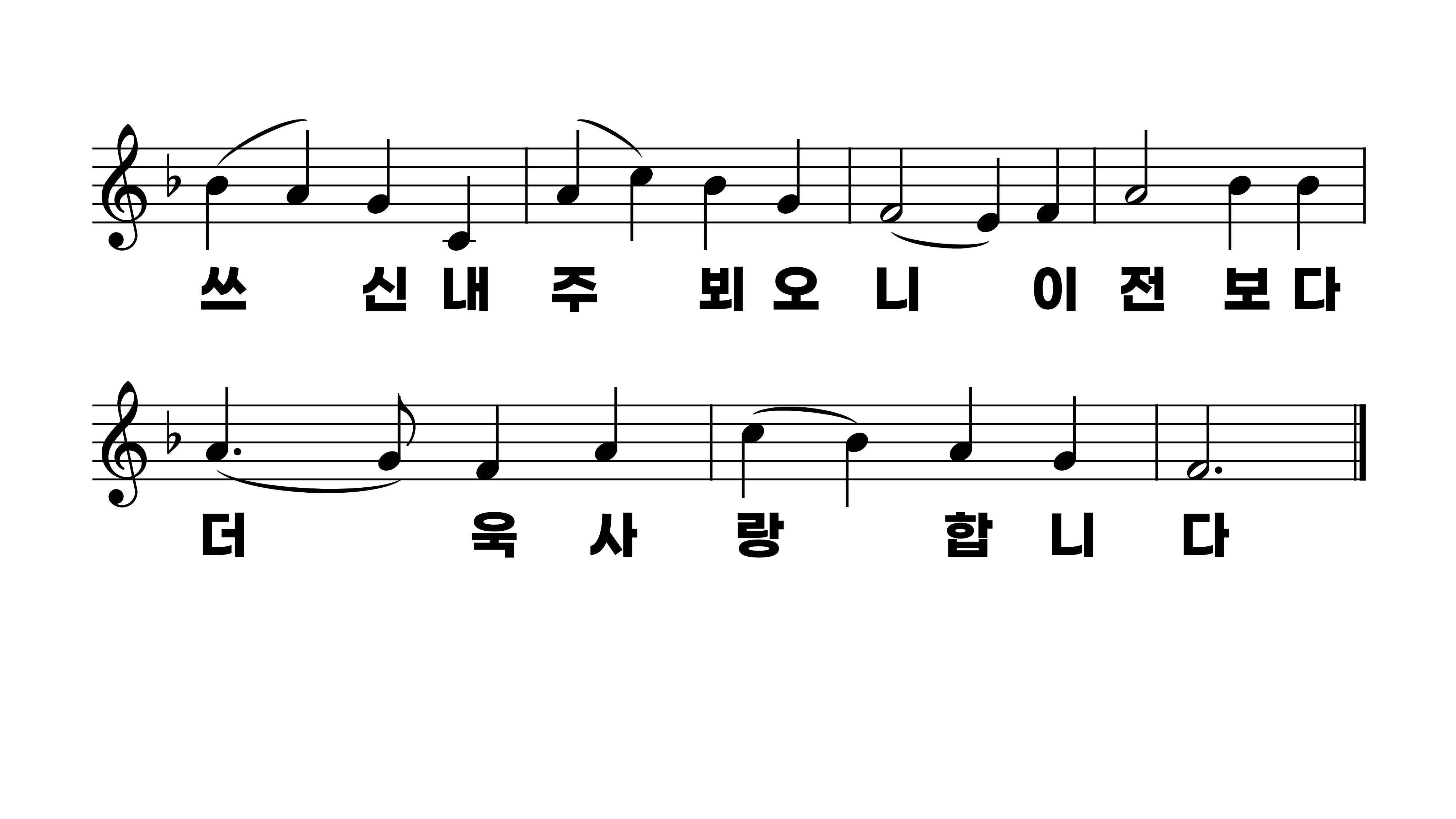 315장 내 주 되신 주를 참 사랑하고
1.내주되신주
2.주날사랑하
3.내평생에힘
4.그영광의나
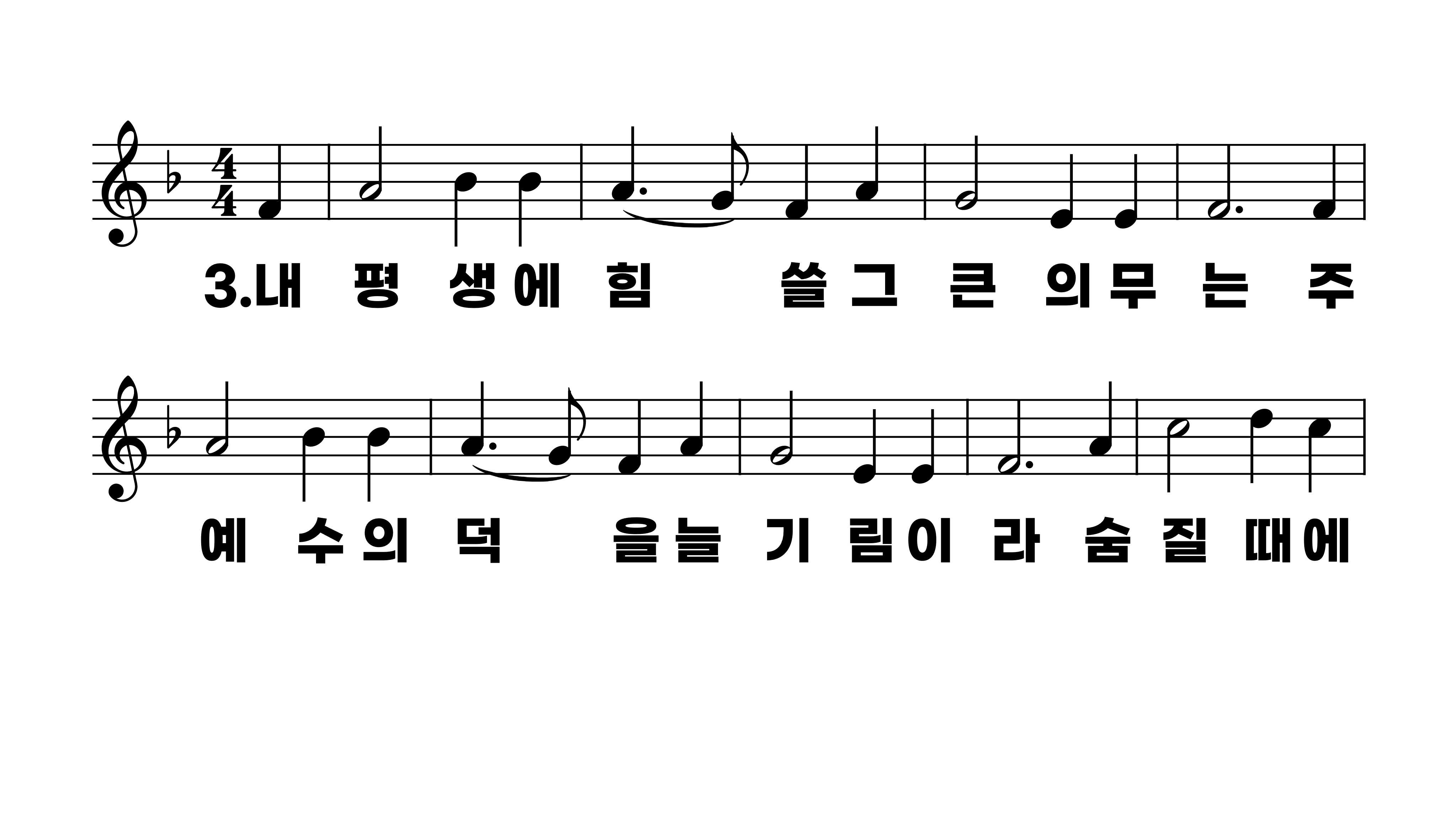 315장 내 주 되신 주를 참 사랑하고
1.내주되신주
2.주날사랑하
3.내평생에힘
4.그영광의나
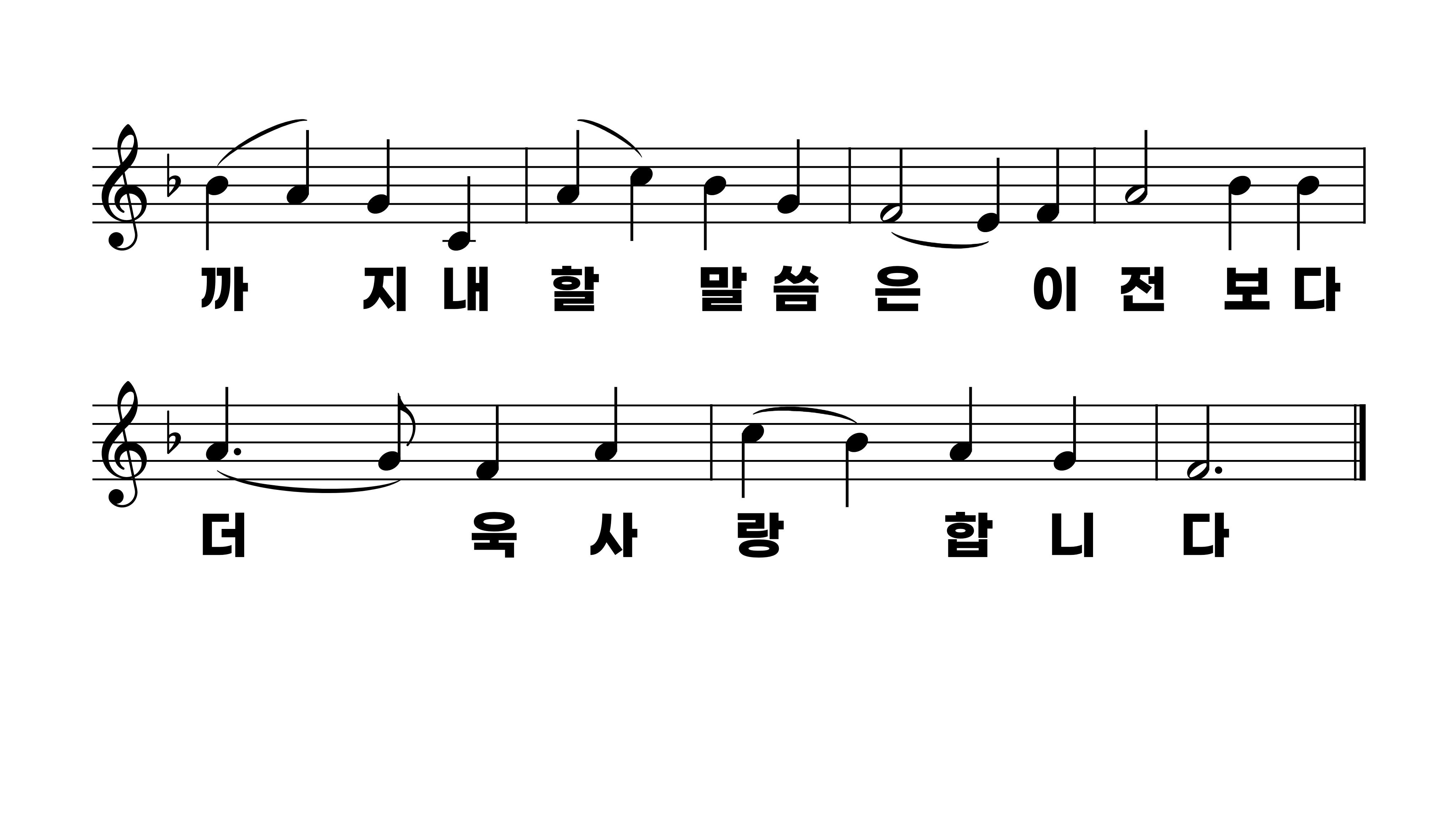 315장 내 주 되신 주를 참 사랑하고
1.내주되신주
2.주날사랑하
3.내평생에힘
4.그영광의나
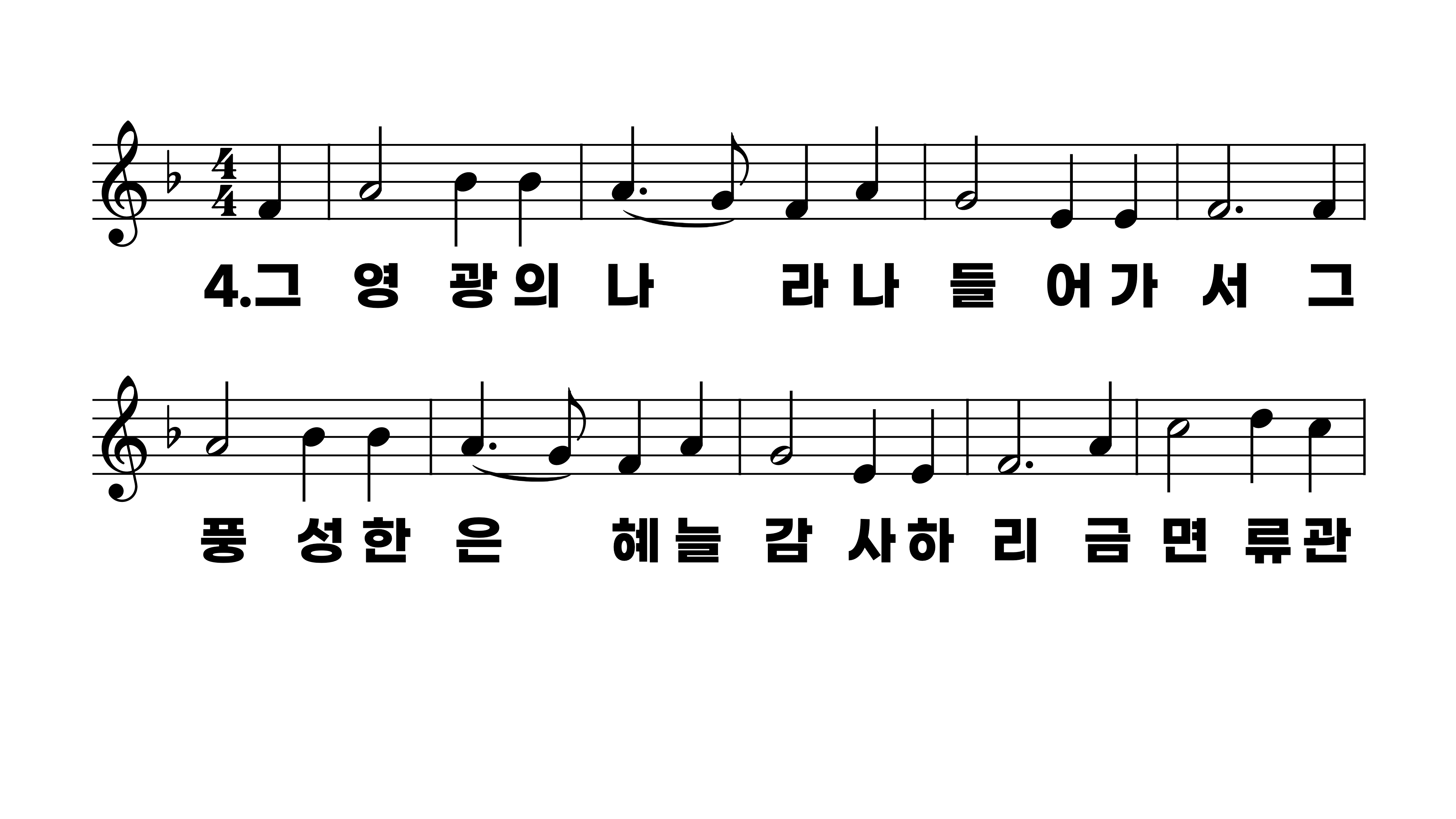 315장 내 주 되신 주를 참 사랑하고
1.내주되신주
2.주날사랑하
3.내평생에힘
4.그영광의나
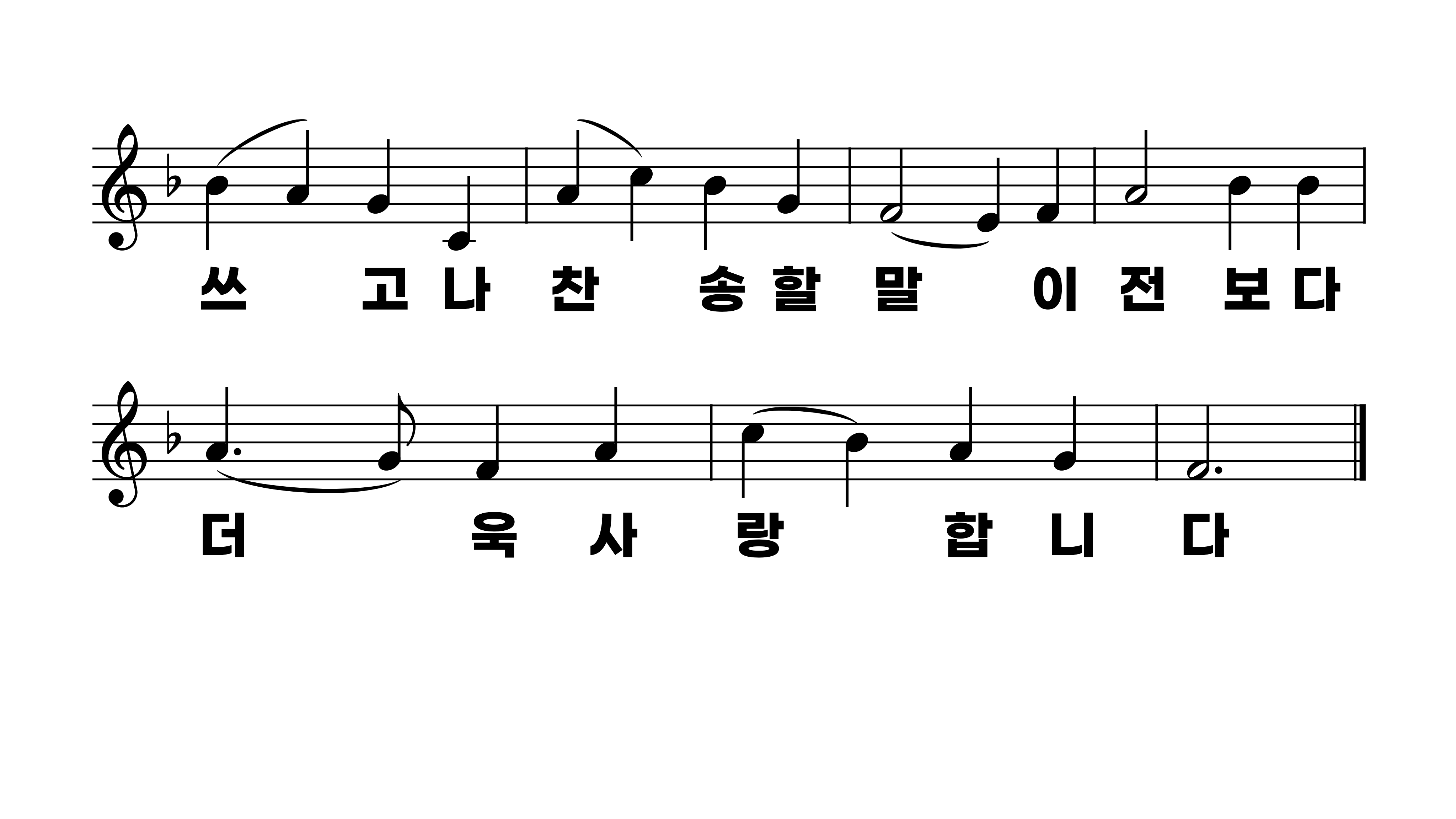 315장 내 주 되신 주를 참 사랑하고
1.내주되신주
2.주날사랑하
3.내평생에힘
4.그영광의나